Characterizing spoken learner texts at the upper intermediate and advanced level
    Providing feedback to the learner, instructors and curriculum planners
Creating Learner Corpora from CAST
M. Trevor Shanklin, Ph.D.
The CAST
http://cast.sdsu.edu

Internet-based speaking proficiency exam in 9 languages
CAST Rating
Accuracy
Grammar
Pragmatics
Socio-ling
Fluency
Pron
Vocab
CAST Rating
Function
Accuracy
Discourse
Grid for Selecting Items
Function -- seven

Content -- twelve
Pilot study with 16 advanced EFL Students and 3 advanced Arabic speakers
Vocabulary Range
Syntactic Complexity
Realization of Function
Methodology
Nvivo 8.0
GOLD at CALPER
Dragon Naturally Speaking
Methodology
Direct Coding of Audio Files
Cases of Individuals
Sets of Functions and Content
Transcription Tool
Imported into Nvivo 8.0
Methodology
Duration
Vocab Range
Word Count
Type/Token Ratio
Word Length
Frequency
Subordination
Function of Past Narrative(Past  vs. Present Tense)
Duration
Av = 1.43
Word   Specificity
Word Count
Describe in Present Time/ Transportation
Situation:
You have just arrived at the airport of your destination.  Your luggage is not in the baggage claim area. You speak with a service representative who tells you the luggage has been lost. The representative asks you to describe your luggage and its contents in detail so that the airline can reimburse you.
Prompt:
I need a description of every item in your luggage.
Student Files for YmtqVE




YmtqVE.htm
Student Response
A {whiles} side back, I’ll tell you the details of what it looks like. It’s black, and it’s not a metal thing. It’s kind of fabric thing. And it’s a Samsonite bag. It’s a carrier. And it’s one meter high.  And kind of not big, but it’s kind of something small that I can carry easily. And there are, there are four wheels under the back. And I also tied the blue ribbon on the handle. So maybe you can recognize that at once, even though it’s black. I have several things inside the bag. Not that important things, but there are some {severed} clothes. Like t-shirts and jeans and shorts that I can wear when I\\\'m to the,  when I,  when I can wear it during the day time. And there’s some dresses, two -- oh no -- it was three dresses. And oh, and one dress is like, like a cute top dress with a whites gown. It’s a white gown dress. I put that in my bag and it\\\'s really important because I am going to my friend’s birthday party, so the party theme is white, so I really need that dress. So I really want that dress. It’s in my bag, even though I mean it’s not that important for for, it\\\'s not that important dress for others or, but I really need it. Cause It really fits on me. And there are some severed [several] cosmetics. Like lipsticks or {lipglows} and like my powder and my brushes and for my for my mascara for my eyelashes. Most of them are clothes and cosmetics. I also brought some, some books for my traveling. And the name is shopaholic. And it’s kind of funny book. And also there is a name tag on it. And name tag. There’s my name on it. And my name is {} So you will recognize that.  And there is also my address in Korea. And also {brought} myself a number. So just those things.  Clothes and cosmetics and books and my shoes, sandals and heels and flip flops. So I really want that back. It’s Samsonite. I {repeated.} So please please. I want to get it back.
Word Count:  NVivo 8.0
Word Length, page 1 of 4
Word Count:  NVivo 8.0
Word Length, page 4 of 4
Type Frequency
VocabProfile 

http://www.lextutor.ca/vp
Dragon’s Take
and analyst who heads at the hit factory and Samsonite and it's very scary and it's fun that is not in that it can something small that I can carry you and their Arab word L. hundred and Kerry tied at three Sally maybe you can recognize that not even out at him everything inside that I'm not important thing that the fabric clouds like Kerry and Jean Hewitt that I can on their say that I can write in and in and out of the street and I'll try to come back at a hot hunk and that is really weird because I don't like Britney and South are damaged by some really neat that really one that drives it and might not even that mean it's not important for you straight and not in print that were in work and in his landscapes are like clouds and Mike Hunter and Mike Roche is that most classes at night and brought him that from happening and that name is hot in that and I'll stop in a name tag and name tag there is my name and my name is taking up a little recognize that there is also an actor-and also rot under a desk that was James Clausen and that she is jealous of really one that Samsonite had an island that
Word Specificity in MSA
GOLD at CALPER
Lexical Variation
*In Egyptian dialect
Egyptian Dialect:  Cinema
Comparison of Two Speakers
Coding Audio or Video File Directly in Nvivo 8.0
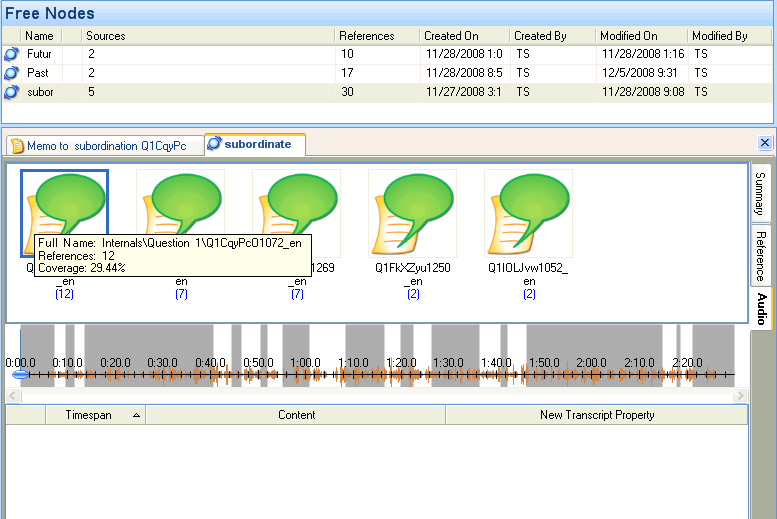 Commenting with Memo Function
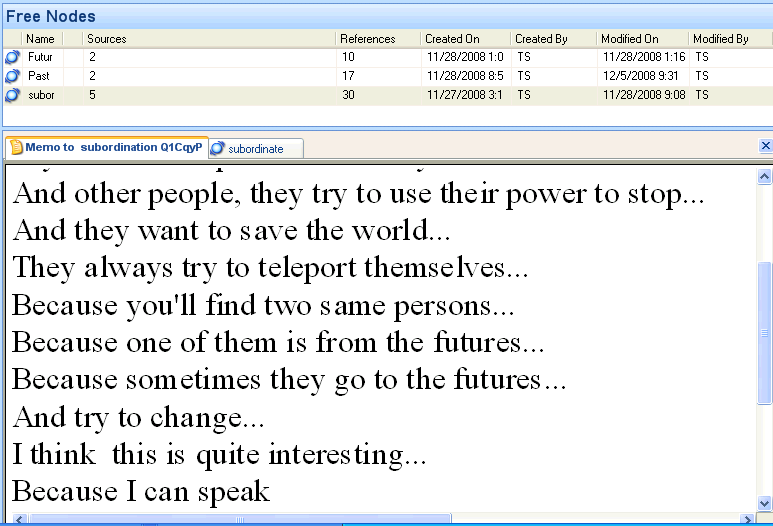 Use of Causal Subordination
Five dimensions: features that correlate with those found in 14 spoken and written registers. 
27 -- causal adverbial subordination -- clusters with ‘framing elaboration’.   
=conversations, interviews and personal letters and spontaneous speakers , among others.
≠‘reference elaboration’, where official documents, academic prose and professional letters correlate very highly.
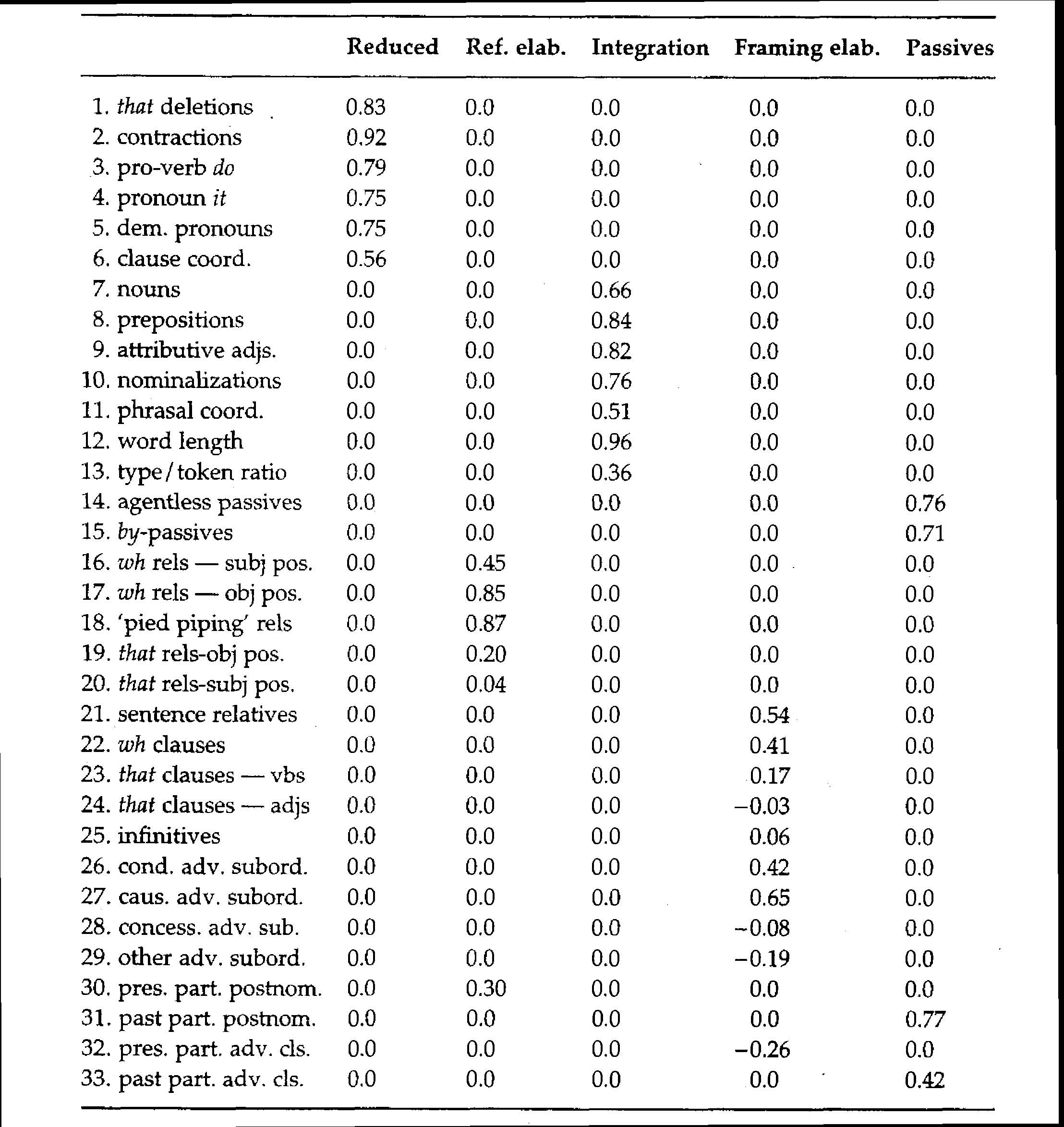 Biber 1992:
Defining Grammatical Complexity
Mean length of utterance (MLU)
Number of verb phrases per sentence
Ratio of dependent clauses to total number of clauses
Number of clauses per sentence
N. Iwashita et al. (2008) Assessed Levels of Second Language Speaking Proficiency:  How Distinct?.  Applied Linguistics 29/1:  24 – 49.
Use of Past Tense in PN
Use of Present Tense in DPr
Past + Present
Use of 
Past Tense in Past Narrative
Vs
Present Tense in Present Description
Past Narrative
TASK: narrate in the past
Situation:  You and a group of friends are talking about cell phones and how much you depend on them. One of your friends reminds you that people haven't always had cell phones. She asks you to talk about how life was different before there were cell phones.
Prompt:  So, how did we all get along before we had cell phones?
Past Narrative: JbpGeI
Yeah life is life is a quite different from people have we have phones and we don’t have phones. Before we don’t have phones. People can they don’t know lots of information. They can’t get some information. {We} assume they need to wait for others to tell them. To gain information from others by {hosting} by by by delivering. or Just by [?] just by [?] to talk about each other. Long distance. To talk about that time that place. But when we when people when we gather. When we have cell phones in our life. Life become more easier. And also People can  People have a very enjoyable life. As a time. And Also Like when you when you are have some emergency. You should  you contact with your friends or parents. You can you can call them immediately…    (354 words)
Reflective Teaching
The Computerized Assessment of Proficiency (CAP) is based on benchmarks consistent with the ACTFL Performance Guidelines, which foster a more consistent learning environment from one classroom, school, or district to the next. Designed to be independent of specific textbook or curriculum, CAP is intended to facilitate reflective teaching and staff development. 

CASLS:  University of Oregon
Recommendations
Track content areas given to students so no content area is duplicated and for reliability.
Ensure every grid is filled with one representative item.
Hold Summer Institute on assessment as tool for curriculum development.
Recommendations
4.  Apply procedures to MSA, Iraqi, Egyptian, and Persian:
Range of vocabulary and word complexity
Syntactic complexity
Grammar of past narration
Thanks for attending
Feedback:  shanklin@mail.sdsu.edu